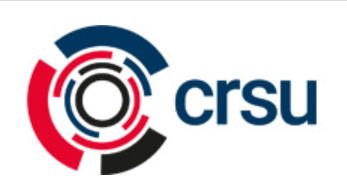 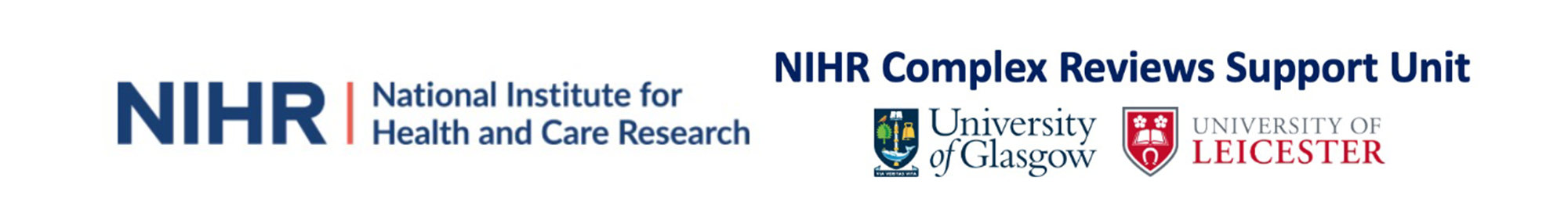 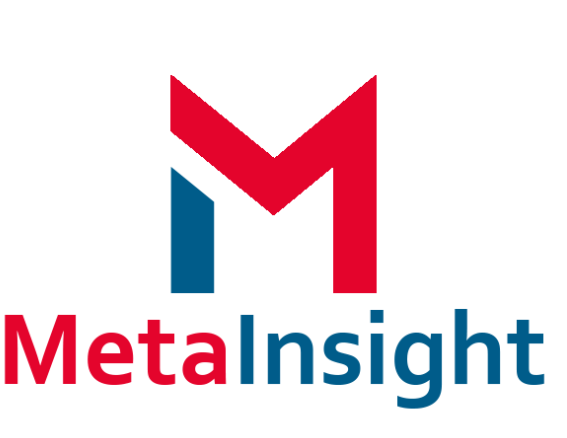 Interactive, web-based Shiny apps to conduct network meta analysis through a ‘point and click’ interface and create novel data visualisations
Presented by Clareece Nevill, Ryan Field, Josie Sandercock, Nicola Cooper, Alex Sutton, Suzanne Freeman
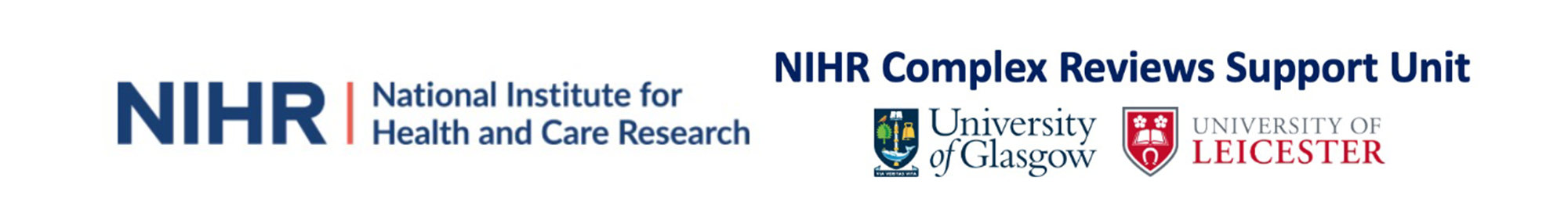 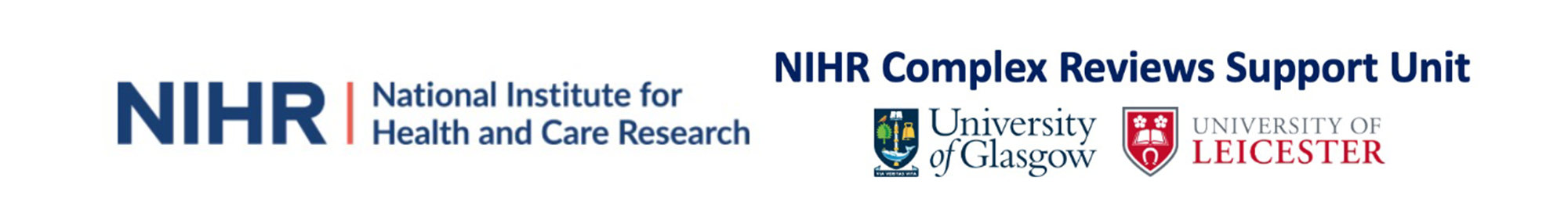 Acknowledgements
Yiqiao Xin (Analysis Group)
Rhiannon Owen (Swansea)
Janion Nevill (Leicester)
All members of the NIHR Complex Reviews Support Unit
Feedback from users

This project is funded by the National Institute for Health and Care Research (NIHR) Complex Reviews Support Unit (project number 14/178/29). The views expressed are those of the author(s) and not necessarily those of the NIHR or the Department of Health and Social Care.
[Speaker Notes: Other authorsPrevious users/feedback]
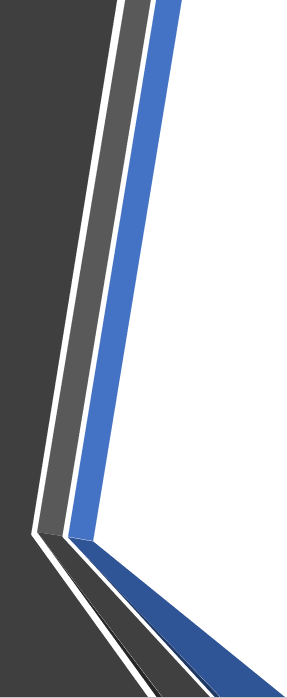 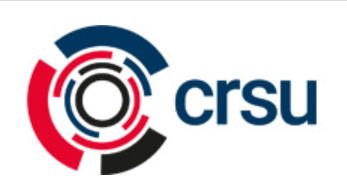 Originally set up as a support group to assist NIHR review groups including Cochrane (2015-2023)
Advice and training:
Refining review questions and scope
Applications, protocols and report writing
*Consideration of types of data and structure
*Appropriate methodological approaches
Apps developed to help with implementation of more advanced evidence synthesis methods for complex data structures
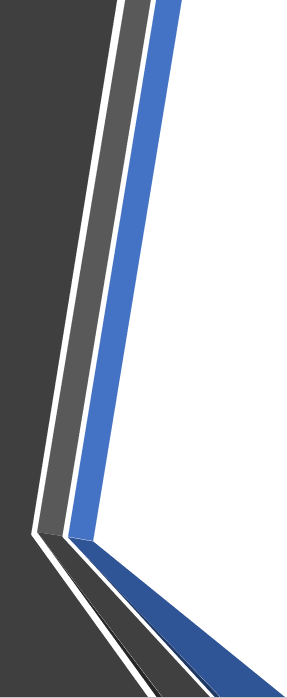 Diagnostic Test Accuracy (DTA):
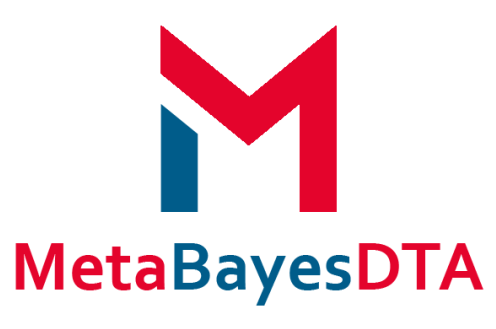 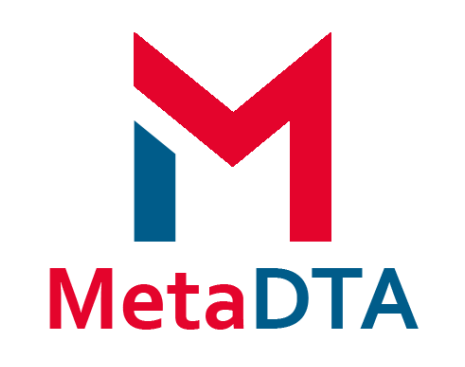 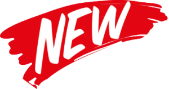 DTA Primer 
Educational primer on DTA studies
Bayesian Meta-Analysis of DTA studies (basic – advanced approaches)
Meta-Analysis of DTA studies (frequentist & mostly standard approaches)
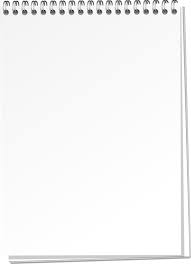 App Principles

Free to use and open source
Where possible utilise existing R packages
Point and click interface
Emphasis on visualization and methods for sensitivity analysis
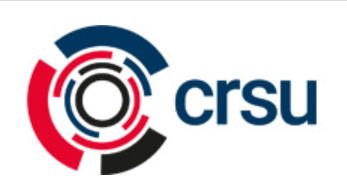 Online Evidence Synthesis Analysis Apps
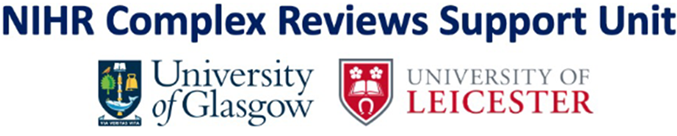 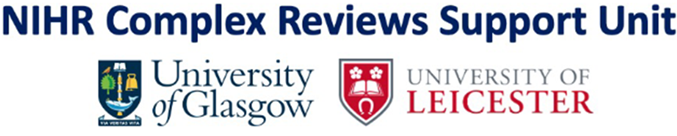 http://www.nihrcrsu.org/guidance/
Network 
Meta-Analysis (NMA):
Evidence Based Research:
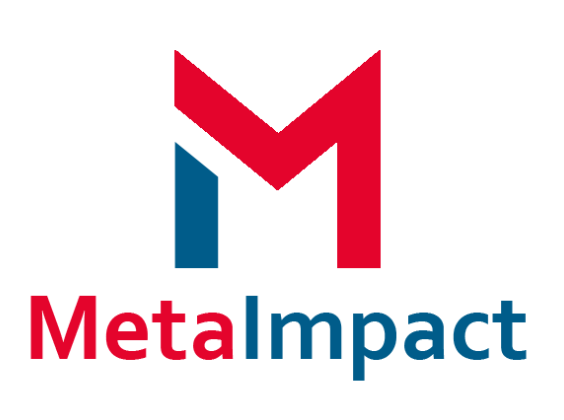 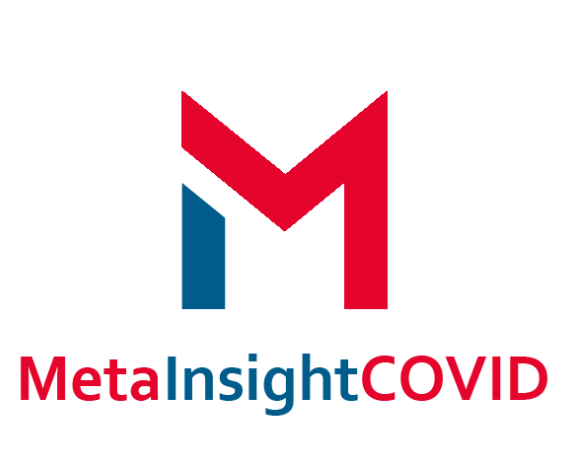 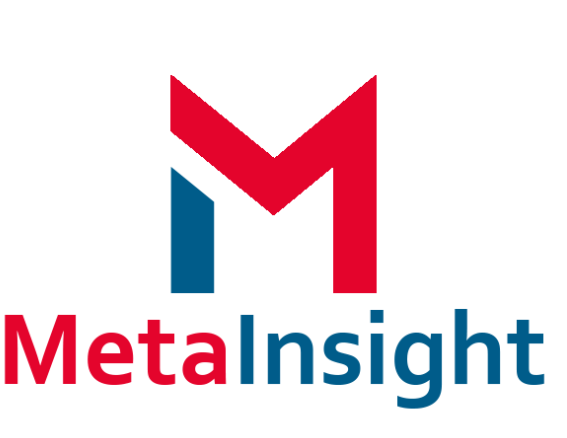 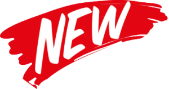 NMA (frequentist & Bayesian approaches)
Sample size calculator        for new study based on adding it to an existing pairwise meta-analysis
Feasibility into online interactive publication of a living NMA
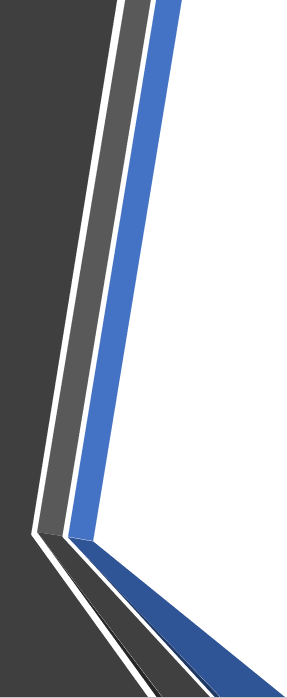 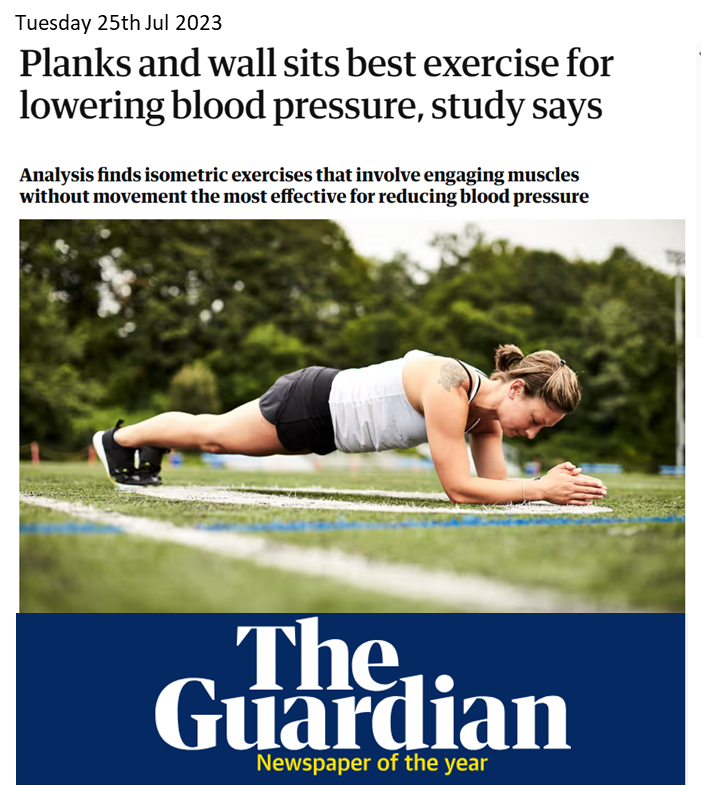 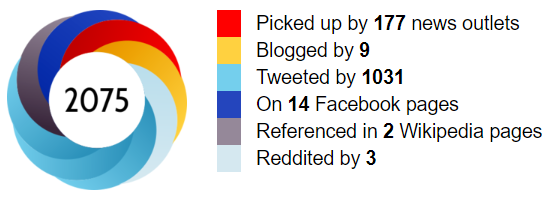 Published July 2023
“Bayesian NMAs were performed via the MetaInsight tool (version V4.0.2).”
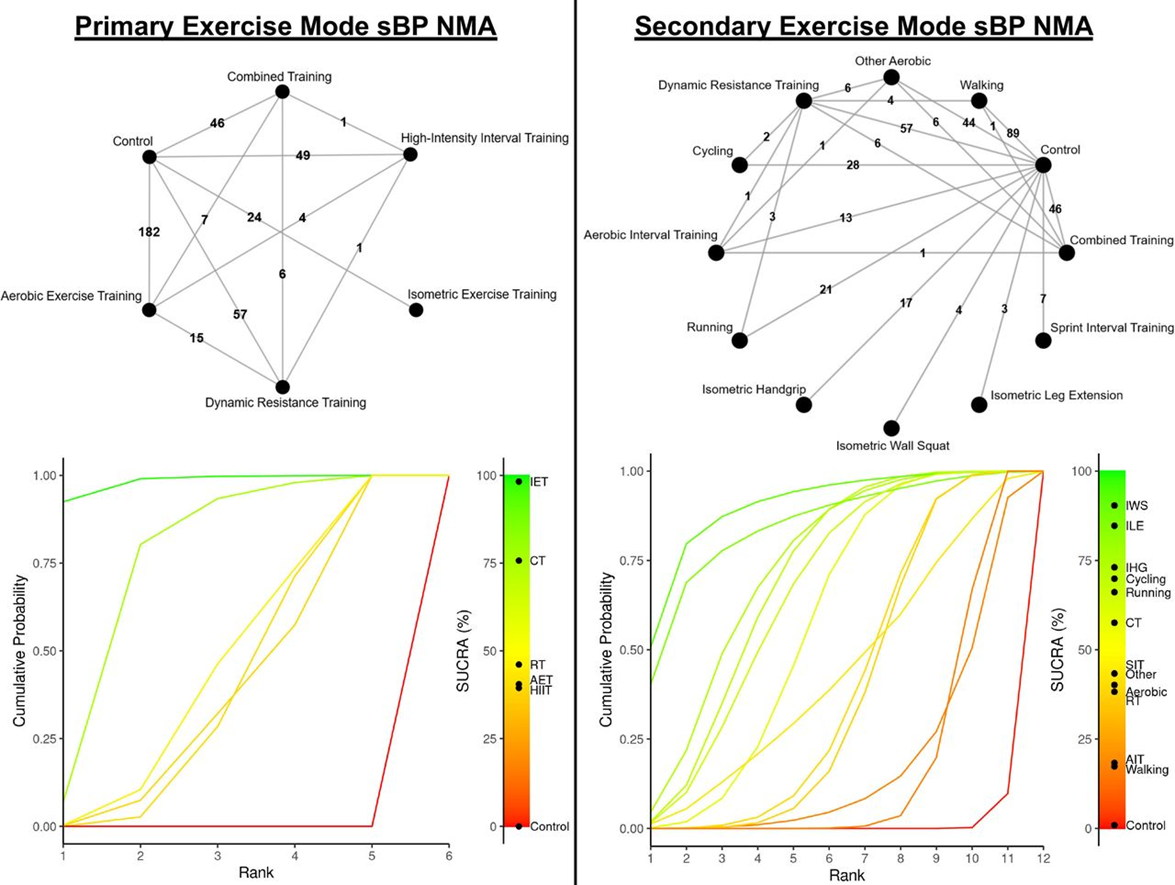 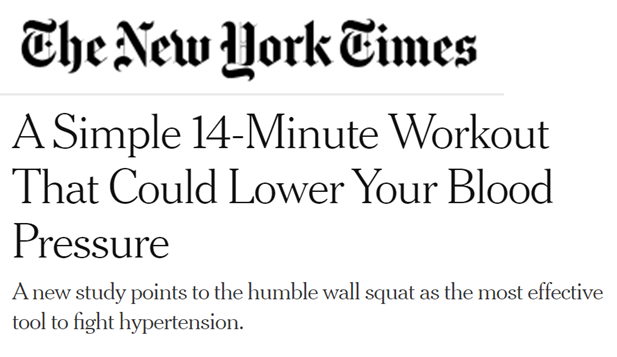 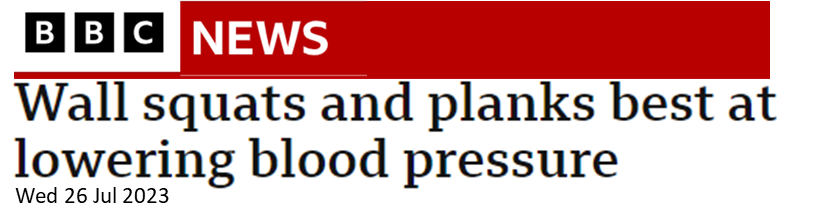 Edwards JJ, Deenmamode AHP, Griffiths M, Arnold O, Cooper NJ, Wiles JD, O’Driscoll JM. Exercise training and resting blood pressure: a large-scale pairwise and network meta-analysis of randomised controlled trials British Journal of Sports Medicine Published Online First: 25 July 2023. doi: 10.1136/bjsports-2022-106503
Extension of pairwise meta-analysis
Network Meta-Analysis
Direct
Indirect
[Speaker Notes: - Multiple interventions are analysed simultaneously 
 - Direct evidence (lines)
 - Indirect evidence (along the network)]
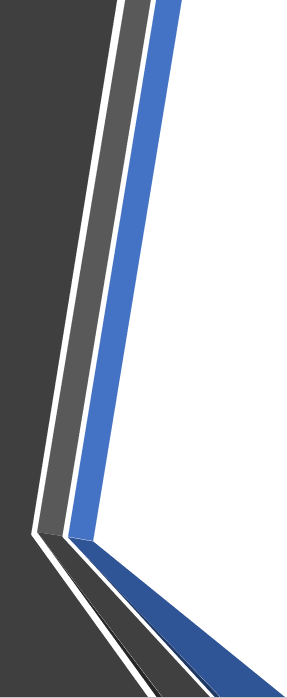 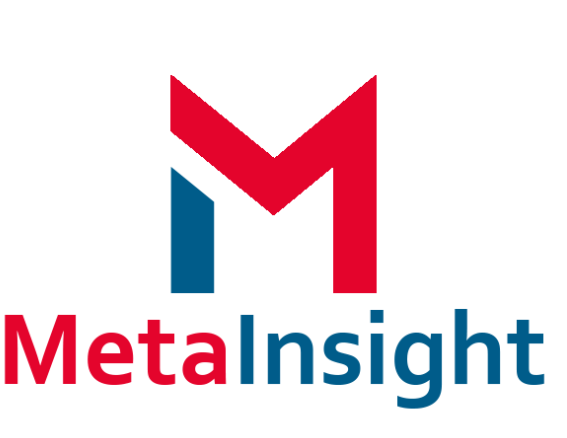 MetaInsight was created…
… to encourage researchers to conduct network meta-analyses (NMA) via an easy-to-use web-based app (built with R & {shiny})

Aiding those who are…
Unfamiliar with NMA
Unfamiliar with statistical software such as R, Stata and WinBUGS
Improving reporting of NMA
Improving computational speed
Sensitivity analyses
[Speaker Notes: Free to use online or download locallyPoint and click interface
Wealth of data visualisationsUses established NMA packages
Sensitivity analyses can be conducted in real time]
WARNING!
MetaInsight does not replace statisticians!

Factors that still need considering include:
Understanding underlying assumptions of NMA
Bayesian settings such as priors and burn-ins
Developing appropriate conclusions (e.g. considering RoB)
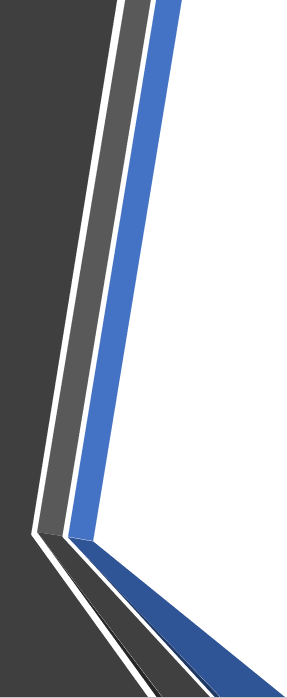 Loading MetaInsight
https://crsu.shinyapps.io/MetaInsight
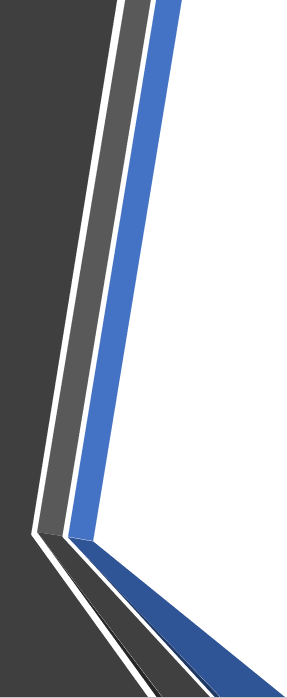 Uploading Data
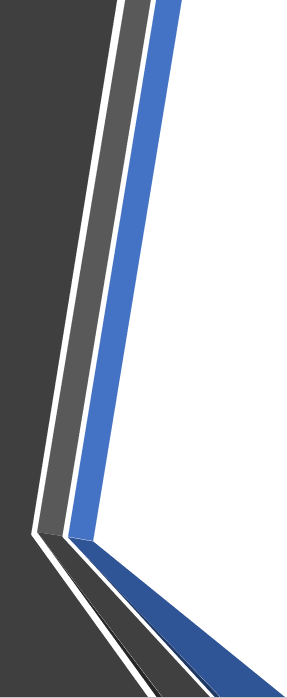 Data Summary and Settings
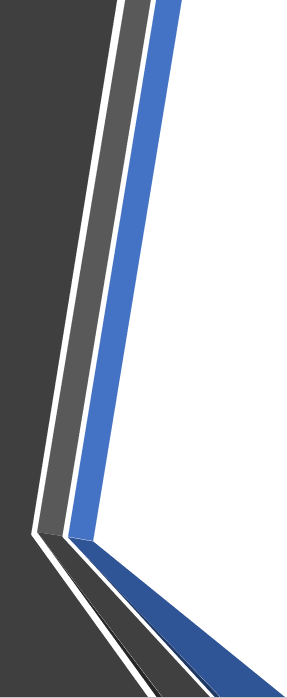 Frequentist NMA
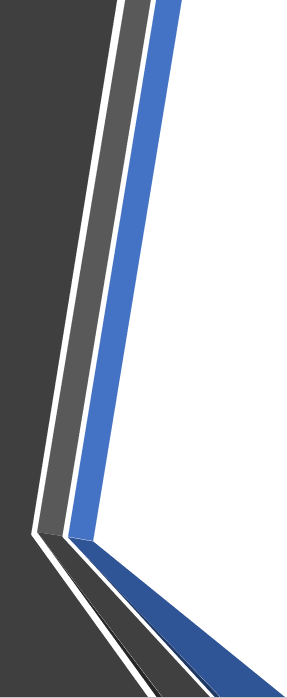 Sensitivity Analysis
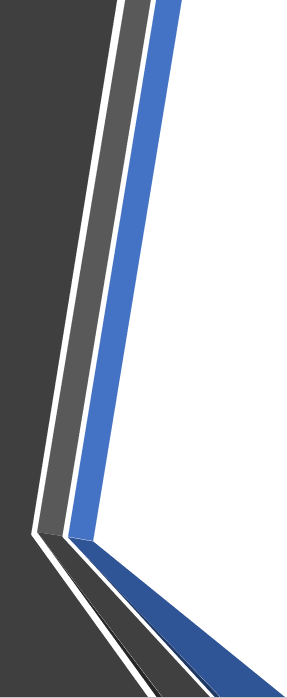 Bayesian NMA
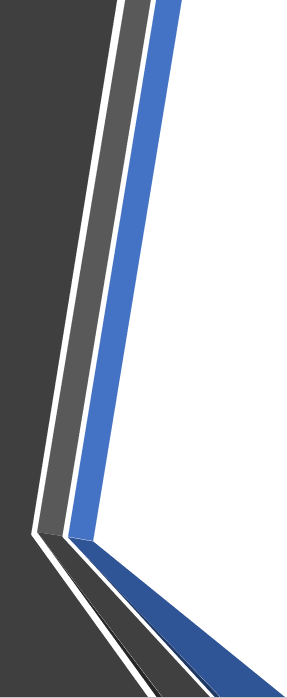 Advanced Bayesian Information
[Speaker Notes: From 3d onwards]
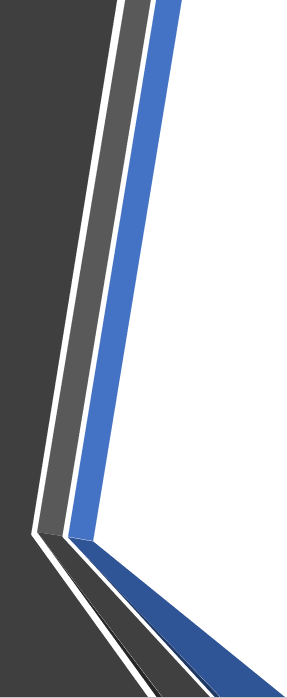 Further guides and troubleshooting
A user perspective
accessible
 short learning curve
 useful explanatory text
 great visualisations
 comprehensive output
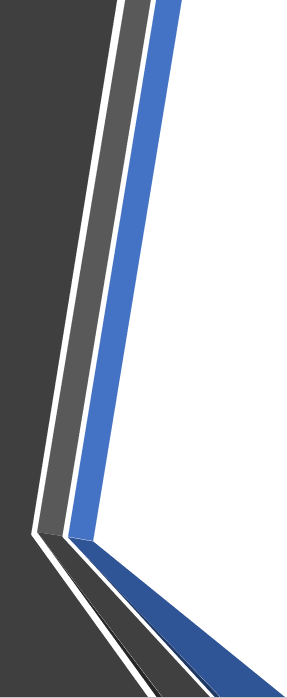 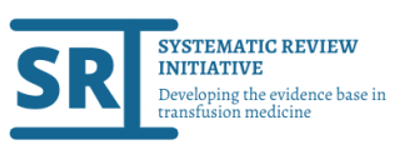 About that output…
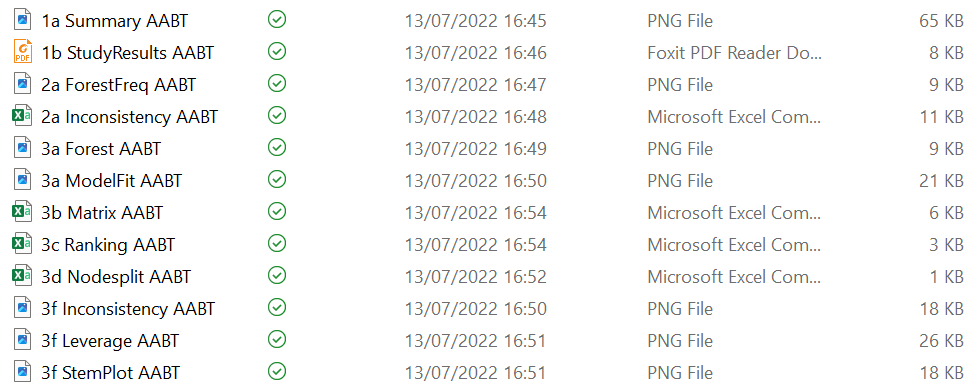 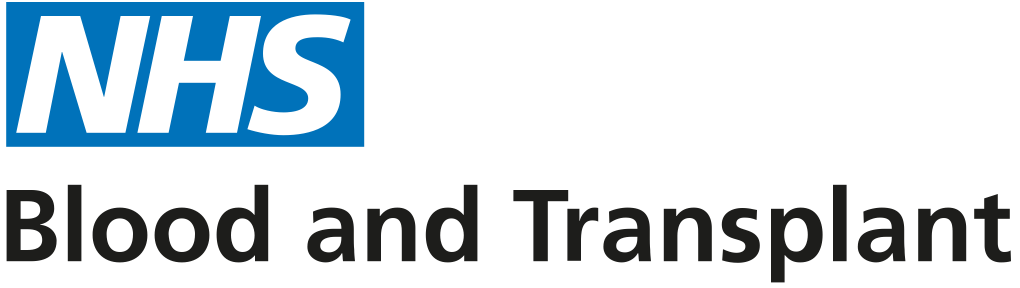 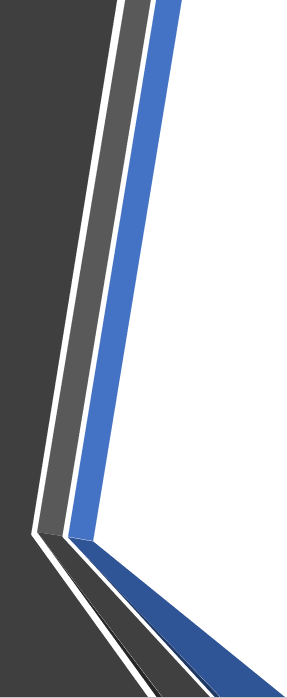 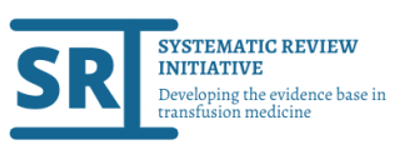 You can download the data too
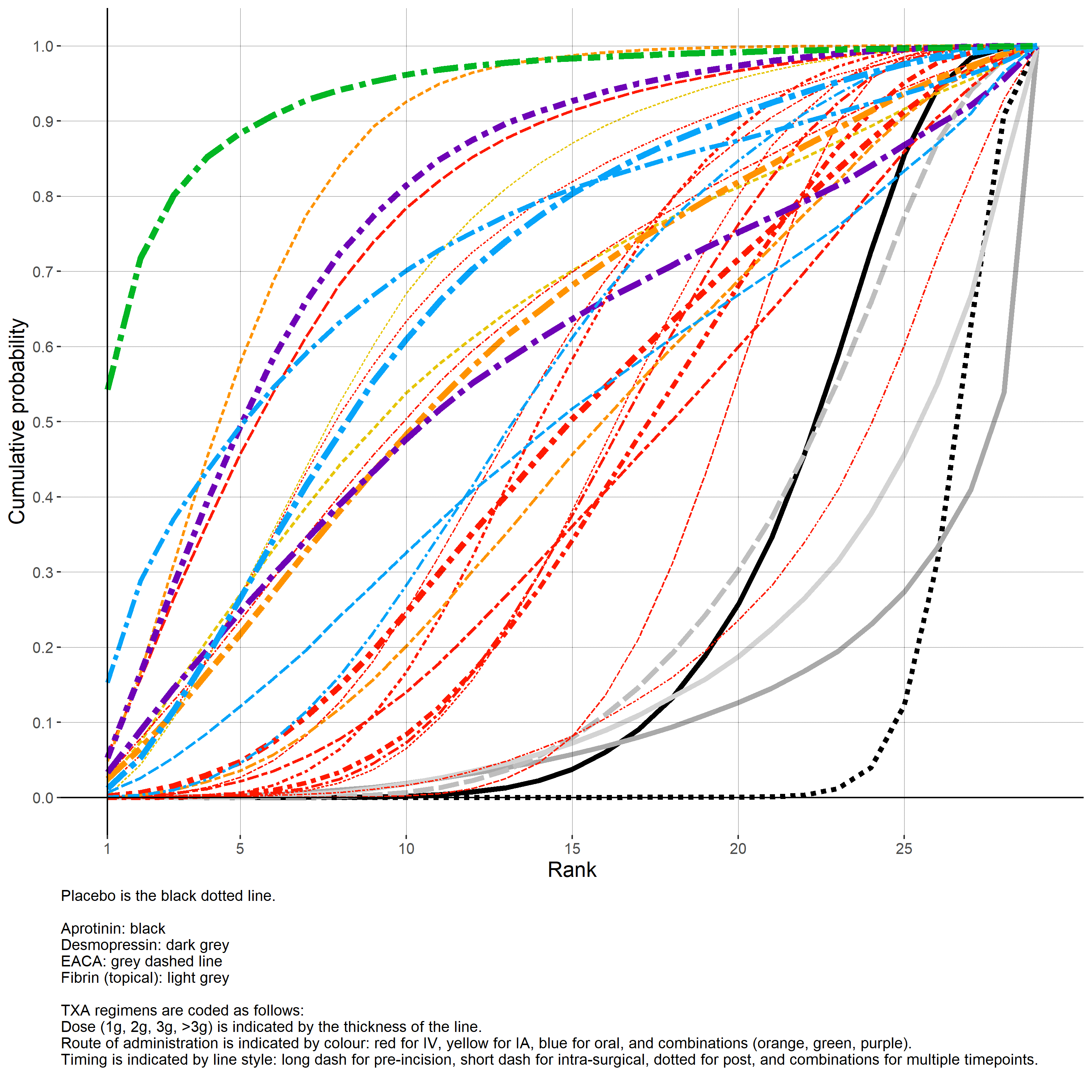 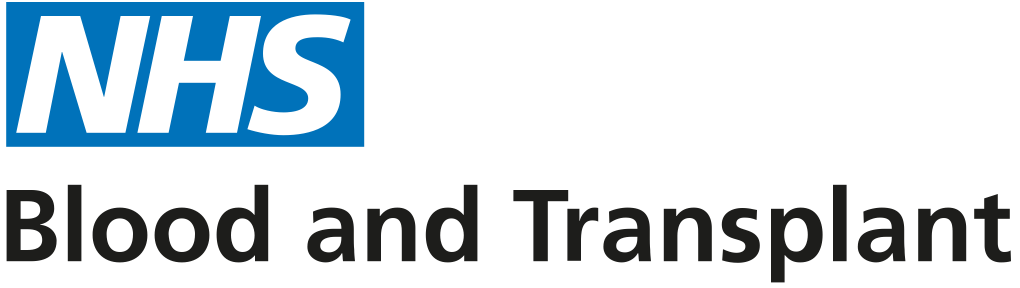 Any Questions?
Practical
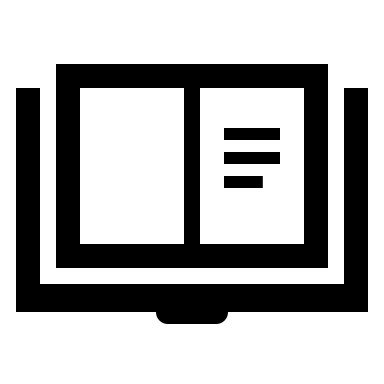 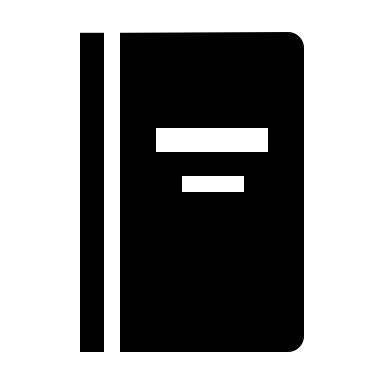 http://bit.ly/cochrane-colloquium
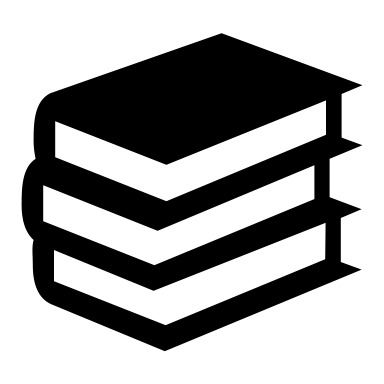 Any Questions?
Future Work
MetaCNMA
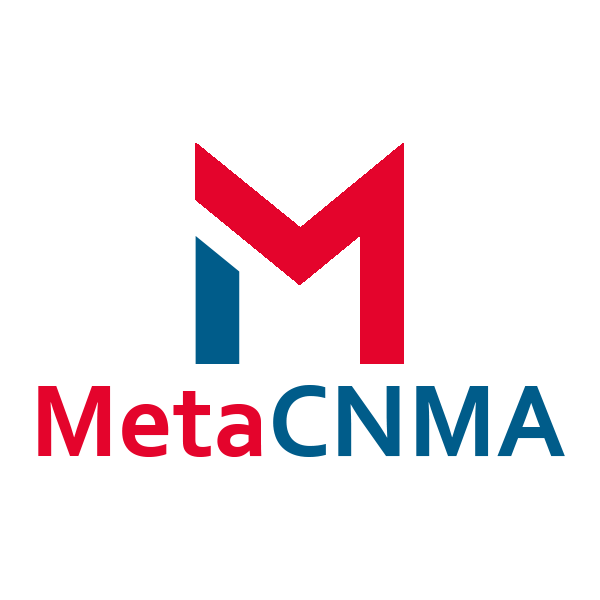 Binary & Continuous Outcomes
Frequentist and Bayesian CNMA
Frequentist - Additive model
Bayesian – 4 Models from Welton et al.
Component Network Analysis - Simplified
Feedback
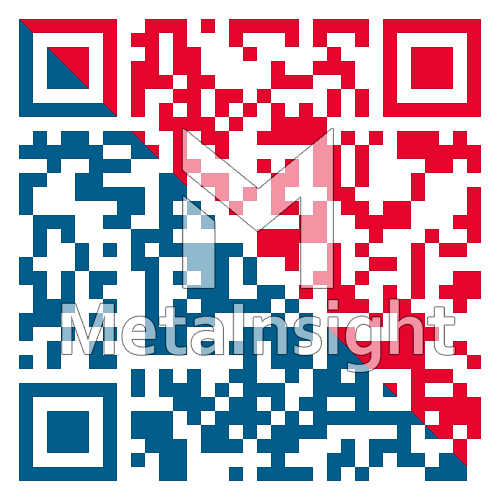 Resources
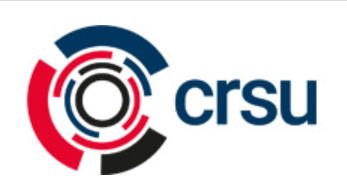 Links
MetaInsight App https://crsu.shinyapps.io/MetaInsight
GitHub  https://github.com/CRSU-Apps/MetaInsight


References
Owen, RK, Bradbury, N, Xin, Y, Cooper, N, Sutton, A. MetaInsight: An interactive web-based tool for analyzing, interrogating, and visualizing network meta-analyses using R-shiny and netmeta. Res Syn Meth. 2019; 10: 569-581. https://doi.org/10.1002/jrsm.1373
Nevill CR, Cooper NJ, Sutton AJ. A multifaceted graphical display, including treatment ranking, was developed to aid interpretation of network meta-analysis. J Clin Epidemiol. 2023 May; 157:83-91. https://doi.org/10.1016/j.jclinepi.2023.02.016
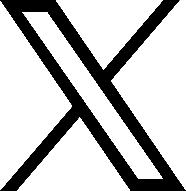 @NIHRCRSU
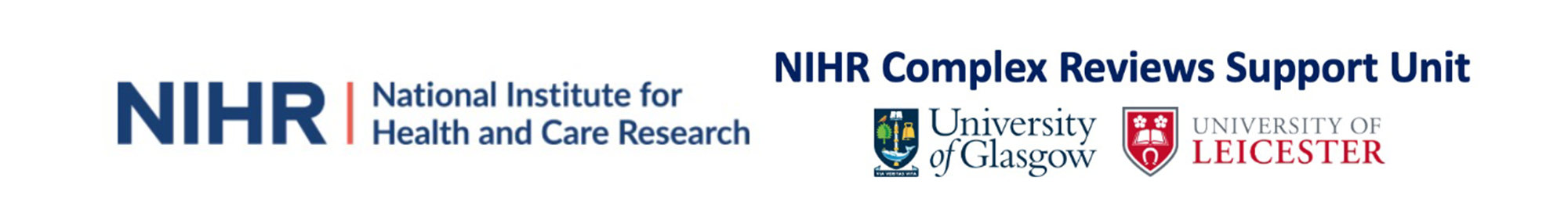 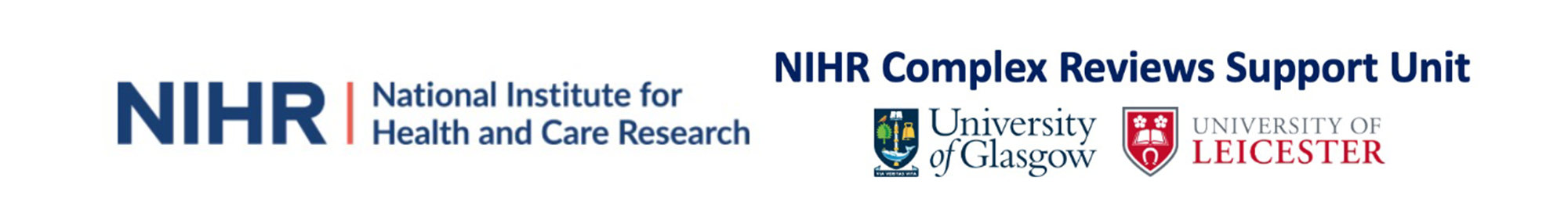 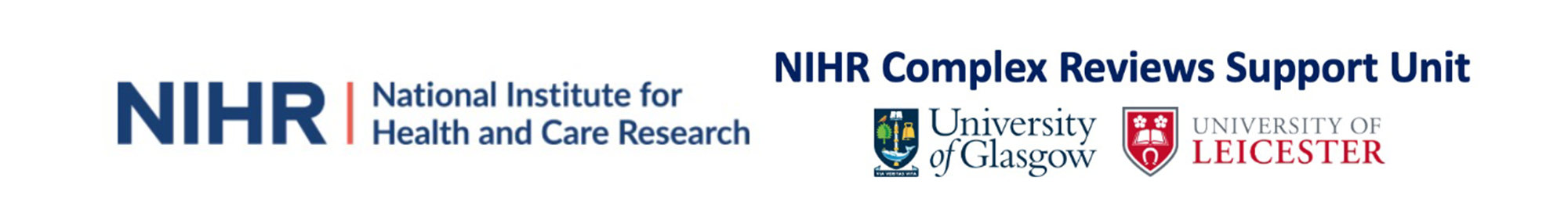